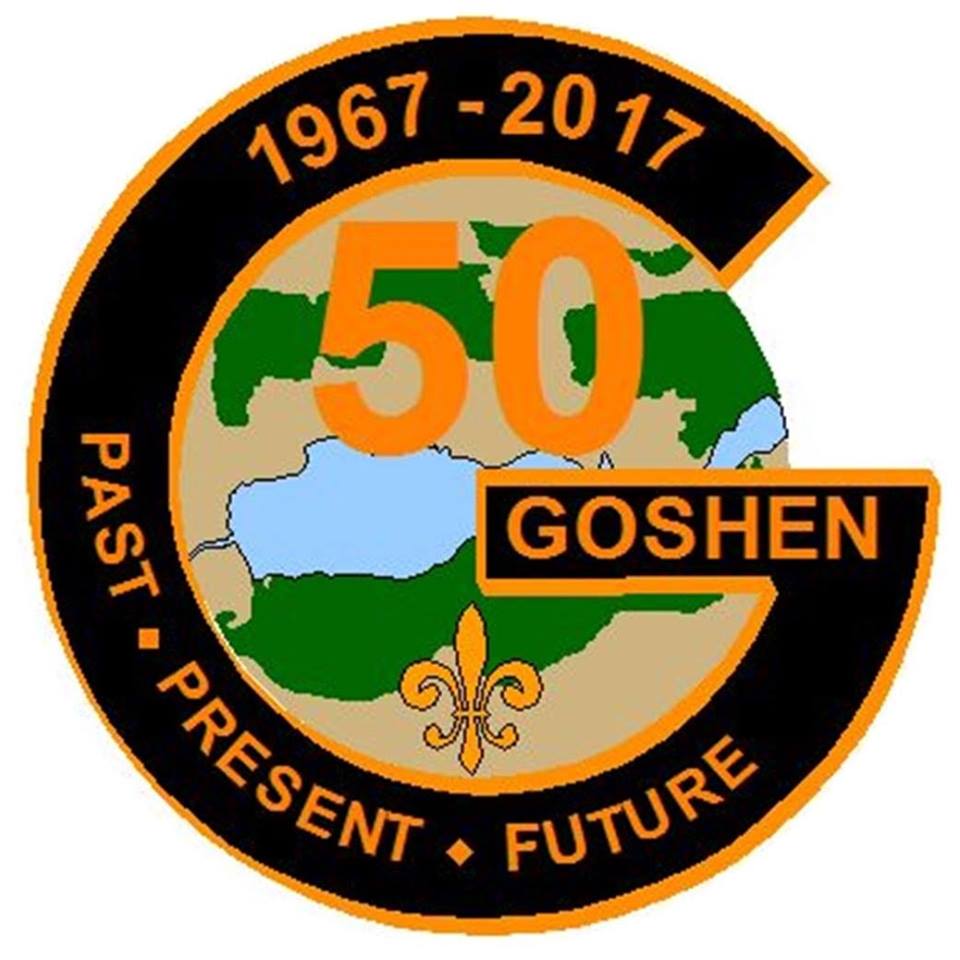 GOSHEN STAFF ALUMNI ASSOCIATION
Vision, Direction, and Sustainability
How we are going to bore you tonight
Review of:
Mission and vision statements
Core Values
By-Laws overview
Executive Board
Committees
Finance 
Events
Membership
Events
Work weekends
Family Camp
How do you fit in?
Questions from you
MISSION AND VISION STATEMENTS
MISSION STATEMENT
To support Goshen Scout Reservation through service, helping them provide a high quality scouting experience for the campers.
VISION STATEMENT
To become the leading physical and financial support for Goshen Scout Reservation, staff members and campers.
CORE VALUES
Service
Fellowship
Family
Honor
Fun
Teamwork
Tradition
Overview of By-Laws
Points to remember
By-Laws have not been adopted yet
This will allow the membership to adjust laws before enacting them
GSAA Membership will vote on By-Laws to adopt them
Some laws are not negotiable (i.e. council representation and oversight)
Yes, there are 2 spaces after periods in the copy you received 
Yes, we aware this is no longer grammatically correct
MEMBERSHIP2 Categories
Alumni
Primary membership base
Will be voting members
$25 annual dues
Do not need to be a registered scouter to be a member
Friends and Family
Designed to allow others to be active in something you are passionate about
Will not have voting privileges
$20 annual dues
WHAT DO YOU GET FOR BEING A MEMBER?
Newsletter
Must be distributed at least once a year 
NCAC GSAA Council Service Patch (CSP)
There will be limited edition CSPs for members whom generously donate to the GSAA 
Current staff can receive discounts to participate in GSAA events
Discount will be determined by finance committee prior to event
ORGANIZATIONAL STRUCTURE – Executive Board
Executive Board(EB)
Board members will be voted on by the alumni membership 
Must be an Alumni member to be eligible to run for the board
Will be elected by the alumni membership
3 year term
Elections will be held via online balloting
Will consist of an odd number of members (including NCAC Advisor)
NCAC Adviser will be have a spot on the board (not negotiable)
This person will be appointed by NCAC
Will meet regularly via phone or video conferencing.
Oversees all committees
ORGANIZATION STRUCTURE- Committees
Finance Committee
Events Committee
Membership Committee
Reports directly to the EB
Manage all funds and budgets
Event budgets 
Capital Endowment
Awards
Scholarships
Makes sure that funds are being appropriately distributed to programs, facilities and camp staff
Run by a committee Chair
Reports directly to the EB
Organizes Events
Work Weekend
Communicates with camps to create projects
Awards Banquets
Run by a committee Chair
Reports directly to the EB
Membership Stuff
Recruitment
Satisfaction
Communication
Newsletter
Website
Goshen Hall of Fame
Run by a committee Chair
GSAA NEEDS YOU!!
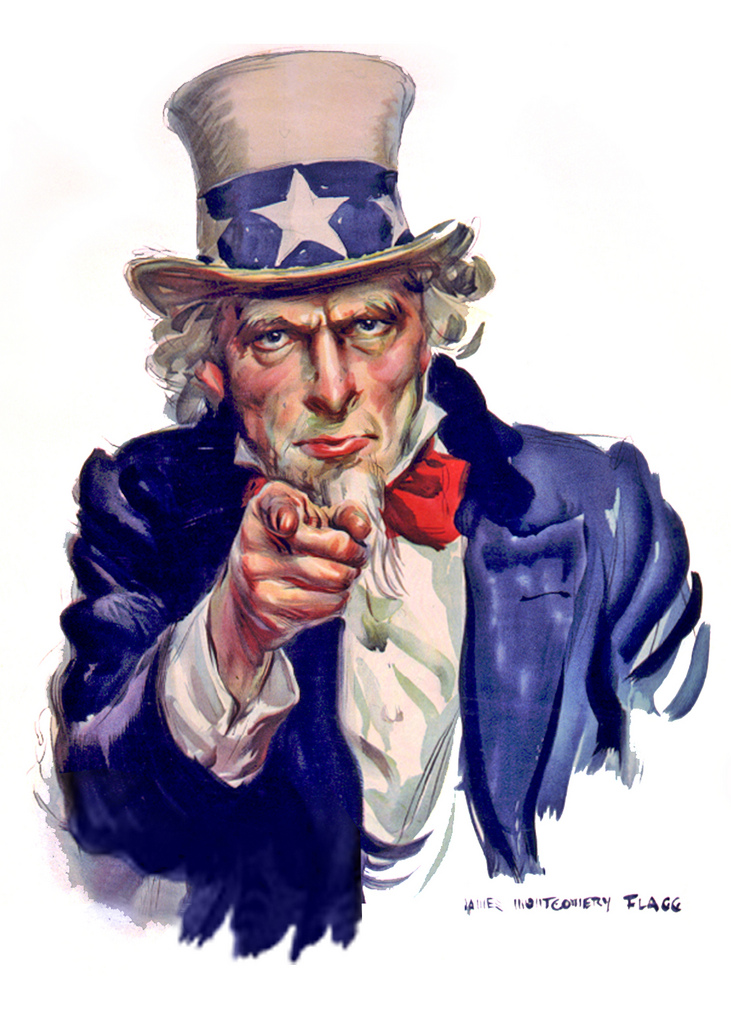 Executive Board
Nominate yourself or someone that is interested
Committees
Finance 
Events
Membership
Work Weekends
We need you to help get the projects done
Other Events
Family Camp
Fundraising
QUESTIONS FROM YOU
THE END
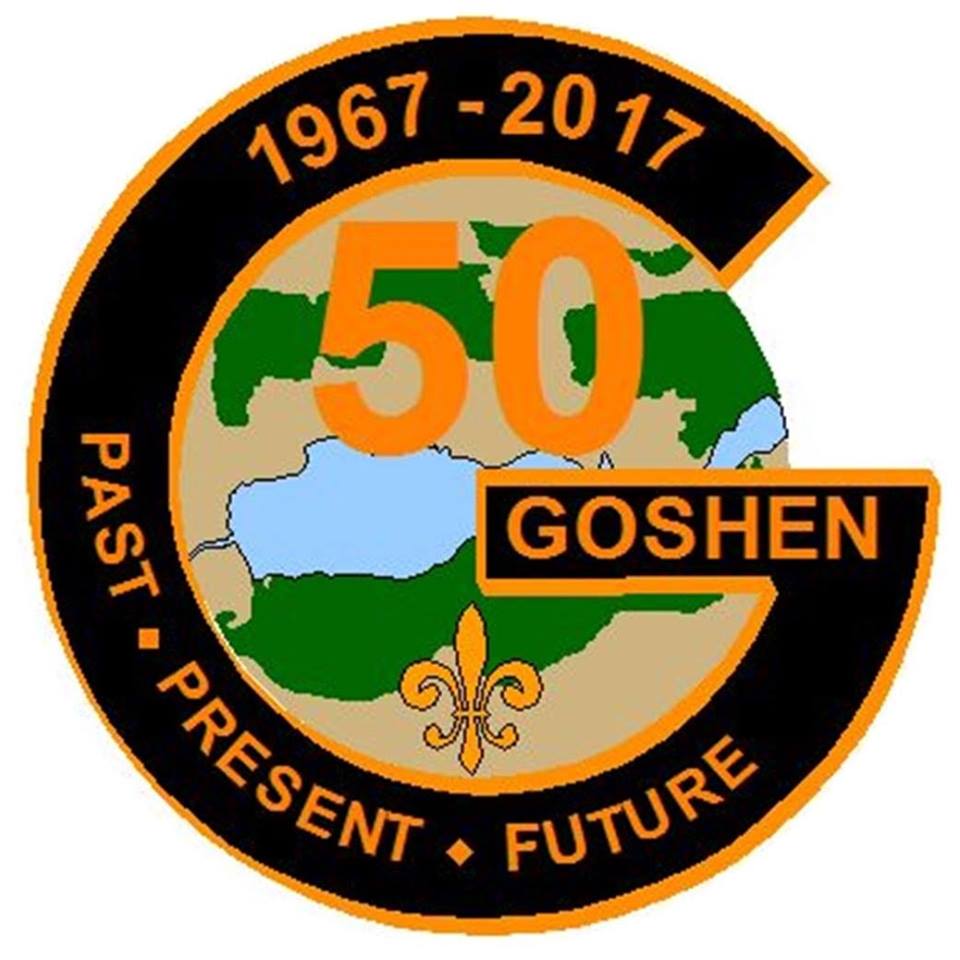